How can we solve problems when moving? Lessons 1 and 2
PDHPE Stage 3
Student activity resources
Lesson 1
Obstacle golf – intro
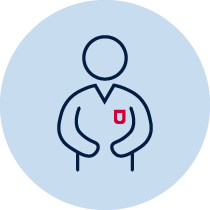 Lesson 1
Obstacle golf – intro
Create 3 targets that you can safely throw a soft object towards.  
Choose a ‘starting point’ where you will throw the object from. Place each target at different distances from the ’starting point’.
Choose or create at least one object that will act as an obstacle. The obstacle needs to be placed between the ’starting point’ and the target.
3
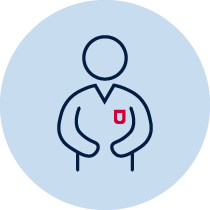 Lesson 1
Obstacle golf – intro
Your challenge may look like this
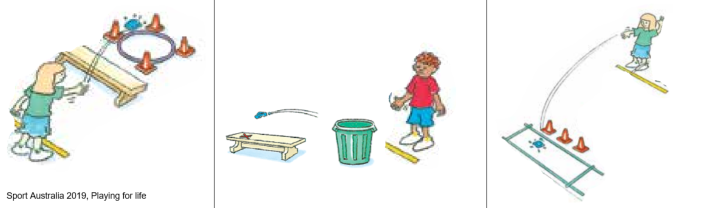 4
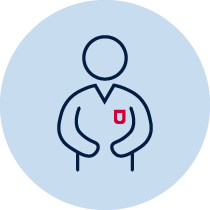 Lesson 1
Obstacle golf – intro
Discuss 
Which type of throw do you plan to use? Why?
Play ‘Obstacle golf - intro’ as outlined in ‘Stage 3 student workbook’. 
Record how many throws were needed to hit the target Table 1 ‘Obstacle golf intro’.
Students repeat the challenge 5 times for each of the 3 targets.
5
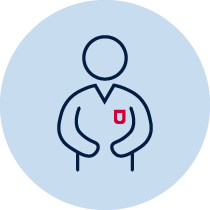 Lesson 1
Obstacle golf – intro
Discuss 
how did you refine your throwing for each target during the game of ‘Obstacle golf - intro’. 
Record your answers in the ‘Stage 3 student workbook’.
6
Lesson 2
Obstacle golf – advanced
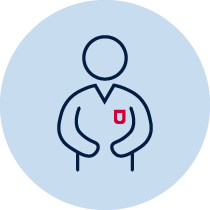 Lesson 2
Obstacle golf – advanced
Create 3 targets that you can safely throw a soft object towards.  
Choose a ‘starting point’ where you will throw the object from. Place each target at different distances from the ’starting point’.
Choose or create at least one object that will act as an obstacle. The obstacle needs to be placed between the ’starting point’ and the target.
8
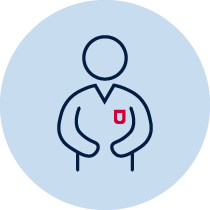 Lesson 2
Obstacle golf – advanced
Your challenge may look like this
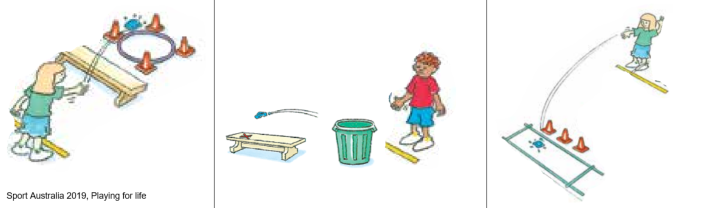 9
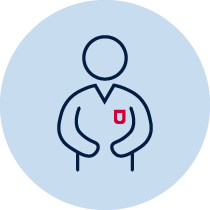 Lesson 2
Obstacle golf – advanced
Discuss
What do you consider to be your strengths while playing this game?
Explain what you have identified as your strength/s while playing ’Obstacle golf’.
Record your answers.
10
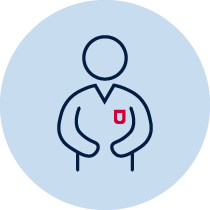 Lesson 2
Obstacle golf – advanced
Create or change at least one rule that will challenge their strength. Explain the rule they have created or changed. 
Create a different scoring system. Explain the new scoring system and how points are scored for easier and more difficult challenges.
11
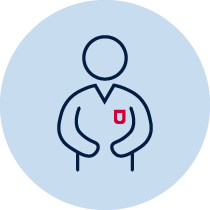 Lesson 2
Obstacle golf – advanced
Play ‘Obstacle golf - advanced’ as outlined in ‘Stage 3 student workbook’.  
Record how many throws were needed to hit the target in Table 2 ‘Obstacle golf advanced’.
Repeat the challenge 5 times for each of the 3 targets. 
Discuss how you refined your throwing for each target during the game of ‘Obstacle golf - intro’. 
Record your answers in the ‘Stage 3 student workbook’.
12